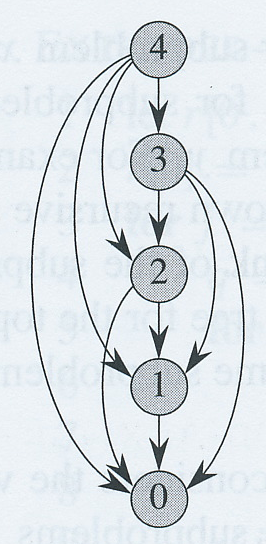 Dynamic programming
David Meredith
dave@create.aau.dk
Source
Chapter 15 of
Cormen, T. H., Leiserson, C. E., Rivest, R. L. and Stein, C. (2009). Introduction to Algorithms. (Third edition). MIT Press, Cambridge, MA.
Introduction
Dynamic programming is used to solve optimization problems
Make a set of choices to arrive at an optimal solution
Each choice involves solving the same type of sub-problem
Dynamic programming lets you avoid having to solve the same sub-problem more than once by storing the solutions to the sub-problems
Similar to divide-and-conquer method used to write recursive algorithms
“Programming” here refers to a tabular method, not to writing computer code
Overlapping sub-problems
If your problem decomposes into sub-problems that are all the same type but disjoint, then maybe you need a recursive algorithm
If your sub-problems might overlap then maybe you can use dynamic programming
Your sub-problems share sub-sub-problems
If you have overlapping sub-problems, then recursion is inefficient because you end up having to do the same work more than once
Dynamic programming saves solutions to sub-problems in a table so that they can be looked up quickly after computing them just once
Optimization problems
Dynamic programming is used to solve optimization problems
An optimization problem can have many possible solutions – we are interested in finding just one of the best solutions
i.e., a solution with some optimal (usually minimum or maximum) value
4 steps to dynamic programming
Characterize structure of an optimal solution
Recursively define value of an optimal solution
Compute value of an optimal solution (usually in a bottom-up manner)
Construct optimal solution from computed information
May require extra information to be saved in step 3
Optimization problems soluble with dynamic programming
Rod cutting – how do you cut up a rod into shorter lengths so that you maximize the value
Matrix multiplication – how do you multiply a chain of matrices so that you do the least number of multiplications
Finding the longest common subsequence in two strings
Rod-cutting
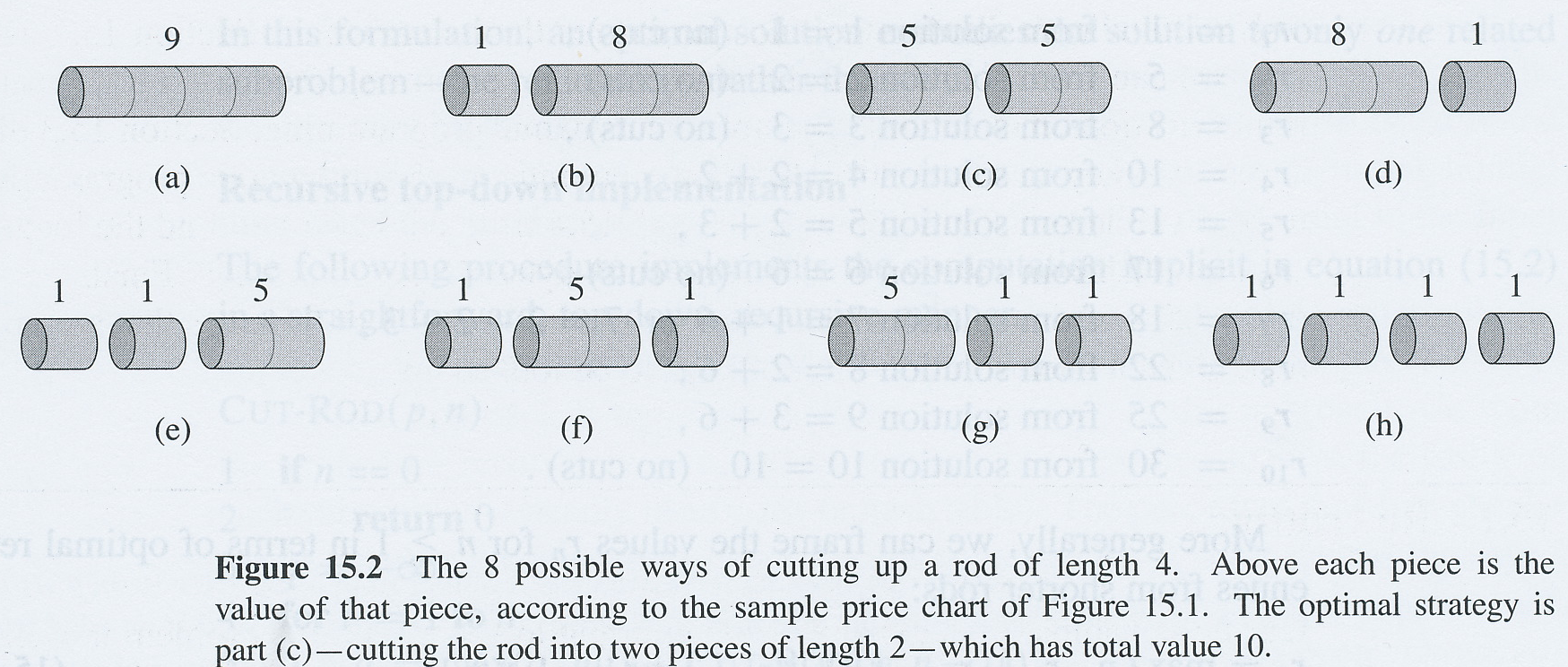 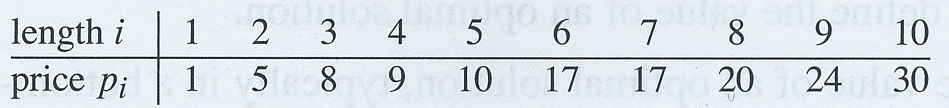 Given a rod of length n and a table of prices, pi, for lengths i, the maximum revenue rn you can get by cutting up the rod and selling the pieces
Diagram shows case where n = 4
Rod-cutting
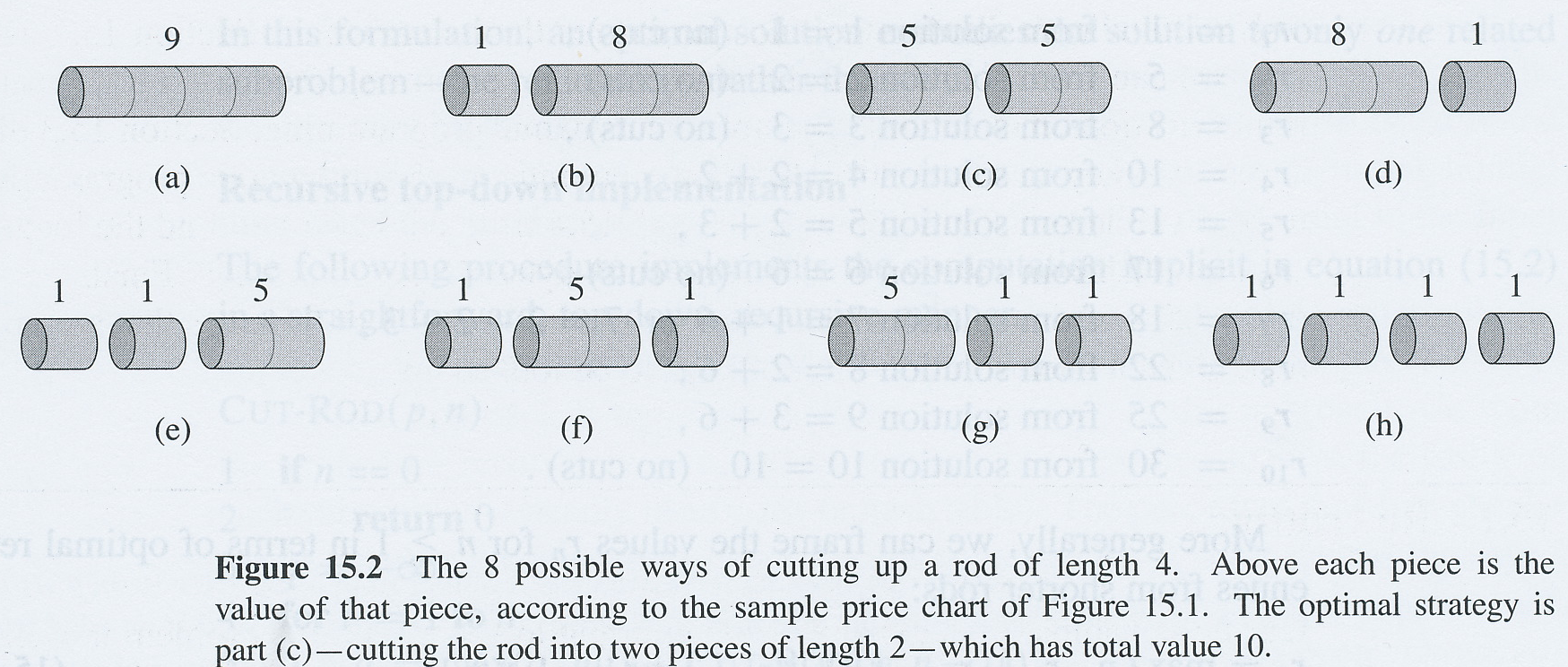 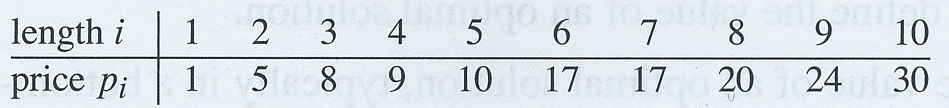 There are 2n-1 ways of cutting up a rod of length n when length of each piece must be an integer
Can either cut or not cut at each n-1 positions
So number of ways of cutting is number of different numbers you can represent with n-1 bits
Rod-cutting
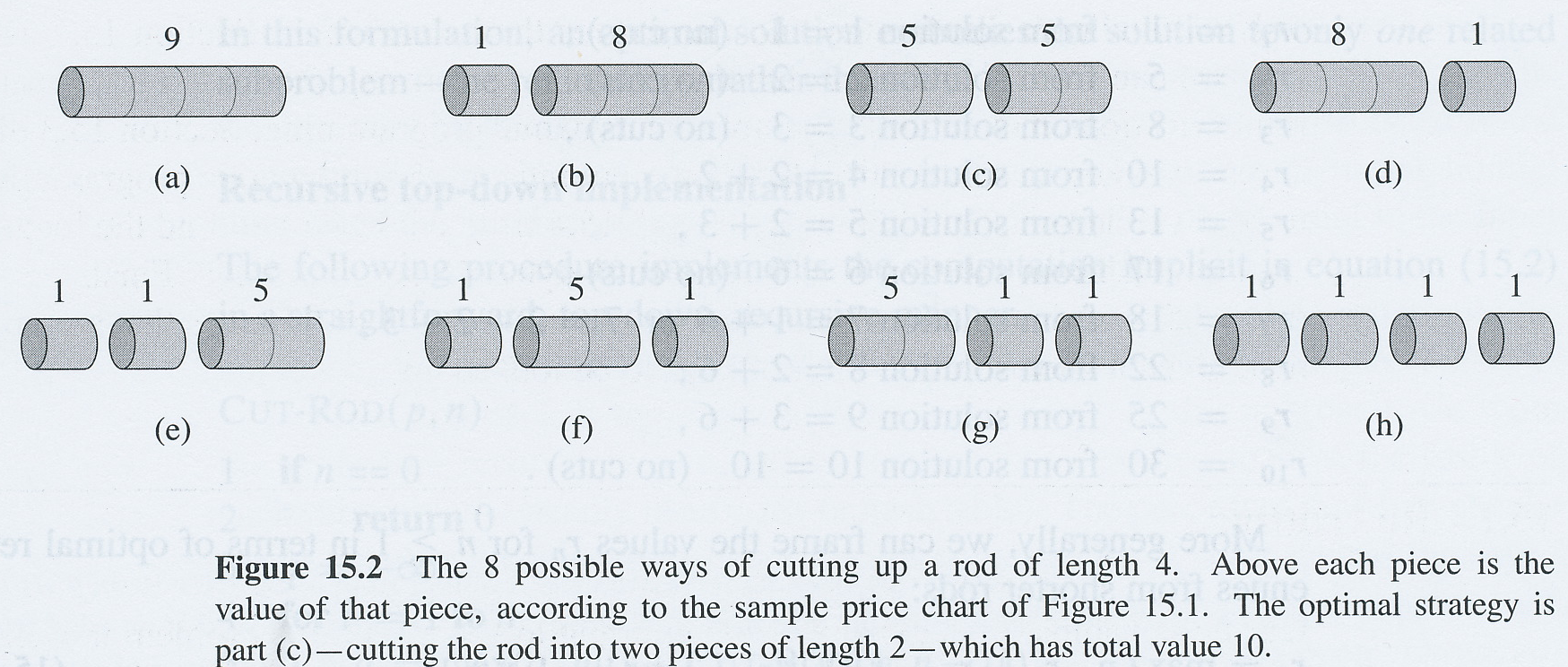 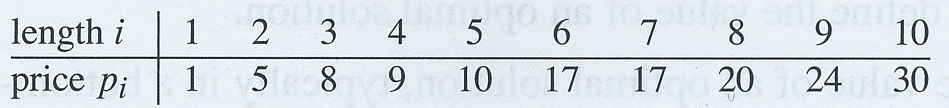 Suppose an optimal way of cutting the rod is into k pieces,n = i1 + i2 + ... + ik
This gives maximum possible revenue
Rod-cutting
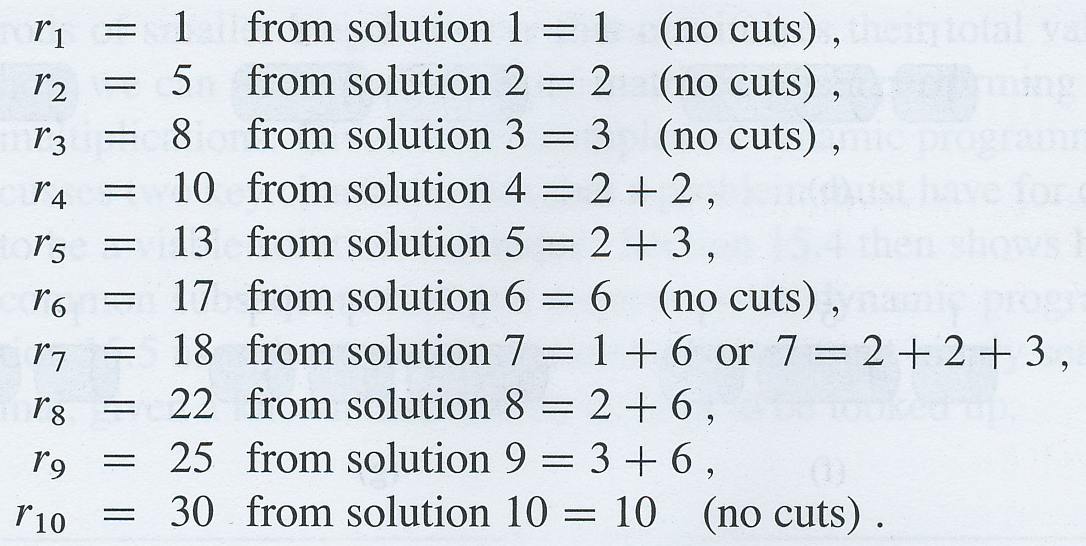 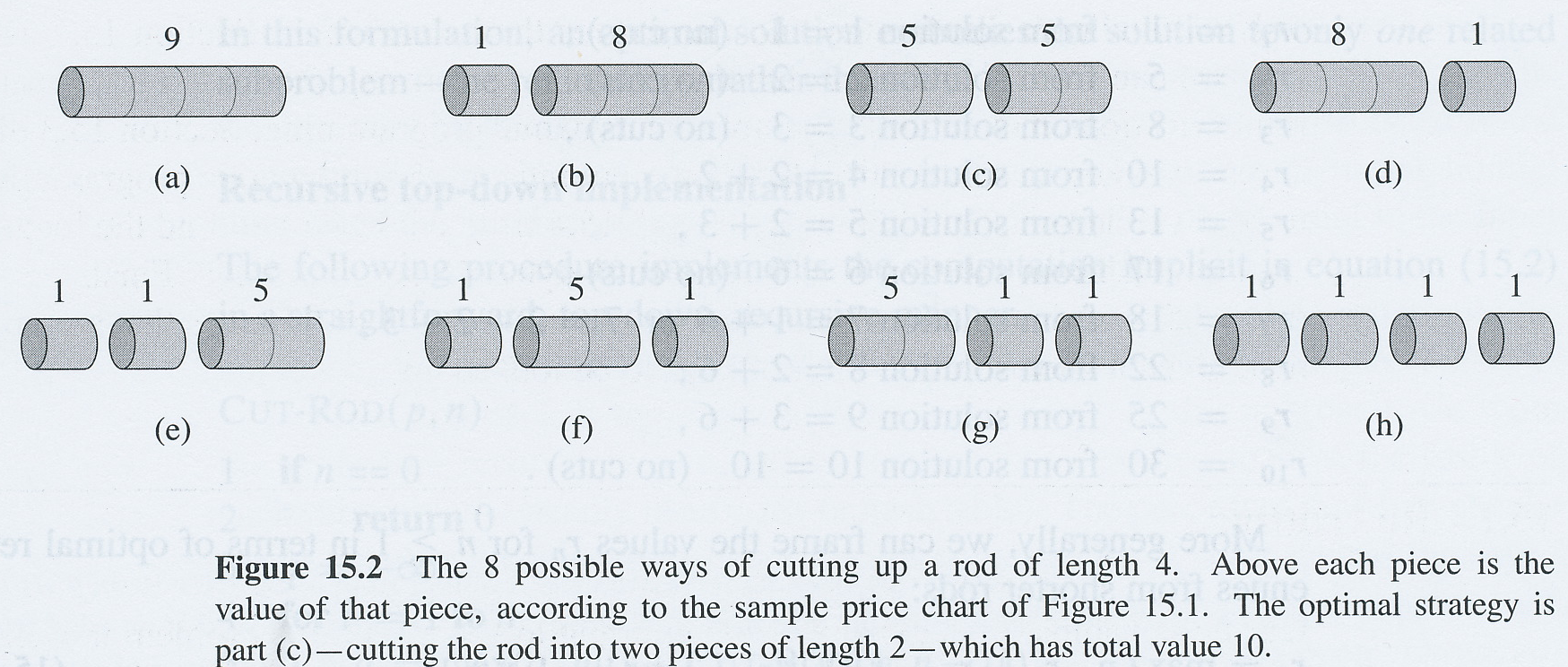 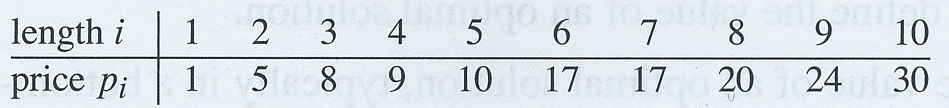 Can find optimal revenue figures for each rod lengths between 1 and 10 by inspection

To solve for n, we solve smaller problems of the same type
We can reuse our solutions for small particular values of n to solve for larger values of n
Optimal substructure
Rod-cutting exhibits optimal substructure:
Optimal solutions to a problem incorporate optimal solutions to related subproblems, that we can solve independently
Rod-cutting: A recursive solution
Viewed recursively, we see a particular solution to the rod-cutting problem as being a first piece cut off the left-hand end of length i and an optimal decomposition of the remainder of length n – i
So the “no-cuts” solution is i = n, remainder = 0, revenue is pn 
Recursive solution is therefore
Rod-cutting: A recursive solution
Algorithm implements recursive formula
Takes price array, p, and rod length, n
Returns maximum possible revenue for rod of length n
If n = 0, return 0 in line 2
line 5 implements the formula
Running time approximately doubles when you increase n by 1
i.e., running time is O(2n)
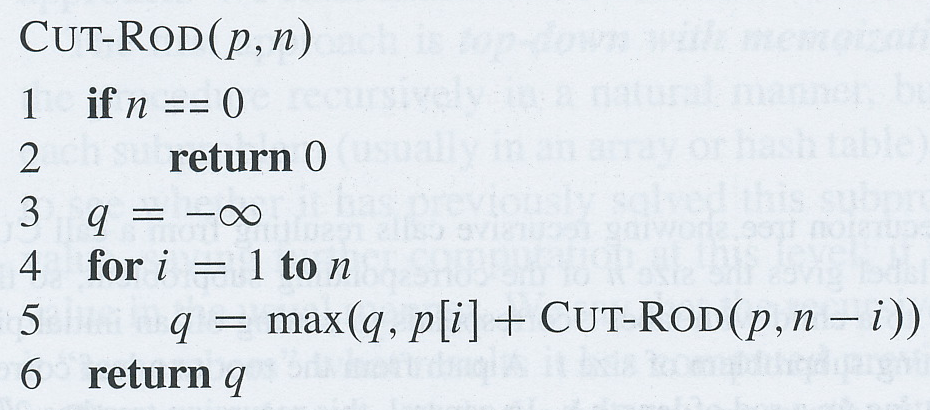 Rod-cutting: A recursive solution
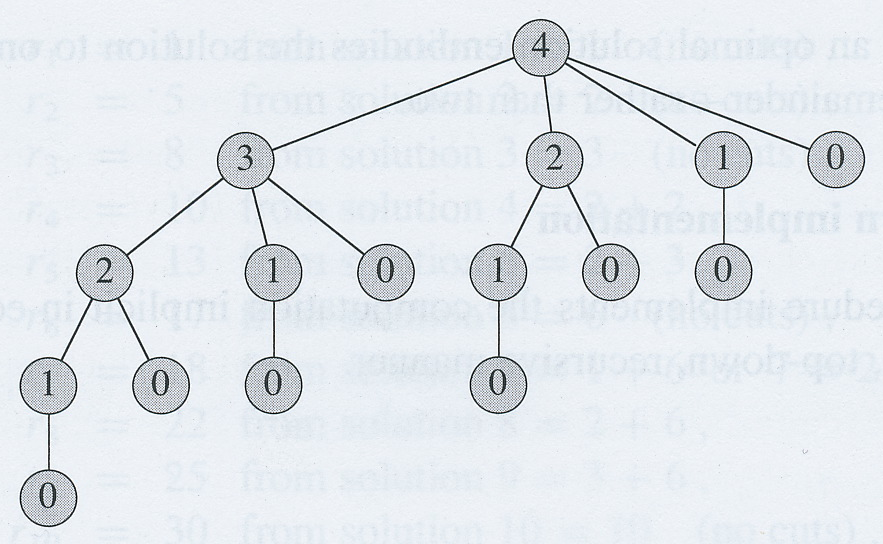 Why is CUT-ROD so inefficient?
CUT-ROD calls itself over and over again with the same parameter values
e.g., when n = 4, CUT-ROD(p,2) called twice and CUT-ROD(p,1) called 4 times
CUT-ROD checks every possible way of cutting up the rod!
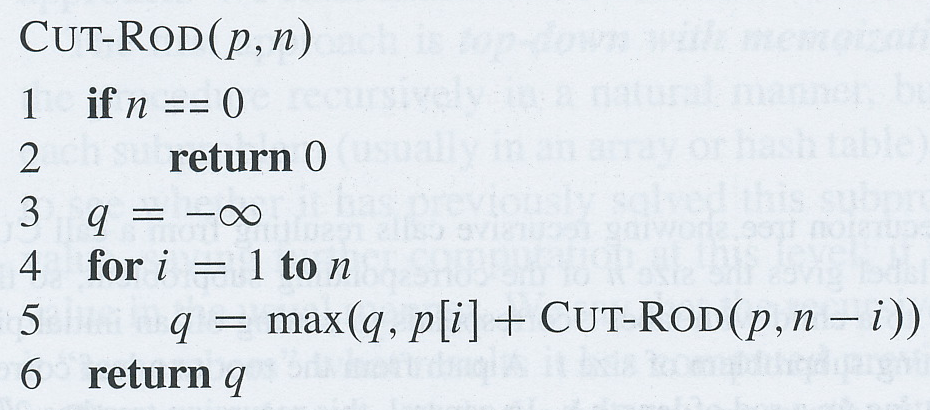 Using dynamic programming for rod-cutting
Recursive solution solves the same problem over and over again
We need to arrange for each distinct sub-problem to be solved just once, saving its solution
We can then look up the solution to a sub-problem if we need it again later
So dynamic programming needs more memory to save all the sub-problem solutions
example of time-memory trade-off
Dynamic programming can turn an exponential time program into a polynomial time program!
if number of distinct subproblems is polynomial and each subproblem can be solved in polynomial time
Top-down with memoization
Write a recursive procedure, but save the result of each subproblem
Usually in an array or a hash table
Procedure checks if it has already solved a subproblem before solving it
We say recursive procedure has been memoized
Bottom-up method
Assumes subproblems can be ordered naturally by “size” and that each subproblem depends only on “smaller” subproblems
Sort the subproblems by size and solve them in non-decreasing order of size
Save the solutions as we solve them so that we can use them to solve larger problems when we come to them
Top-down vs. bottom-up
Same asymptotic running time
Except when top-down method does not examine all possible sub-problems (rare)
Bottom-up method often has better constant factors because of less overhead for procedure calls
Rod-cutting, top-down with memoization
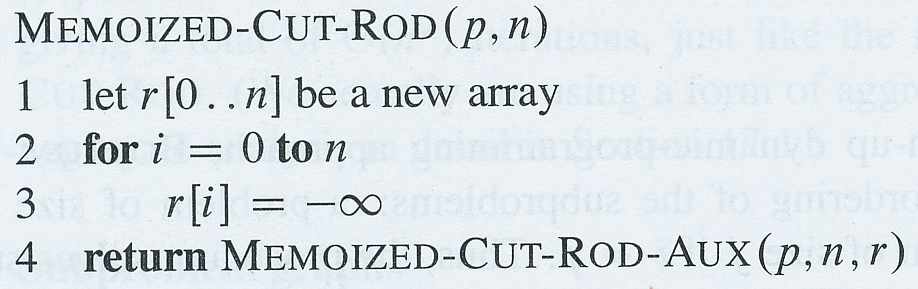 MEMOIZED-CUT-ROD sets up an array, r, to store the solutions to the subproblems of size 0 to n (line 1)
initializes slots in array to -∞
Then calls MEMOIZED-CUT-ROD-AUX to find the max revenue for a rod of length n with the price array, p, and the array of previously solved subproblems, r
Rod-cutting, top-down with memoization
MEMOIZED-CUT-ROD-AUX first checks if r already contains a solution for the given rod length, n (lines 1-2)
Then it checks if n is 0, in which case it just returns a max revenue of 0 without any further recursive call to itself (lines 3-4)
Otherwise, for each possible first cut position (1-n), it finds the maximum revenue for that cut position by calling itself on the remainder of the rod (lines 5-7), keeping track of the max value in q
Stores q in r at position n
Note that n in MEMOIZED-CUT-ROD-AUX is only equal to n in MEMOIZED-CUT-ROD the first time it is called!
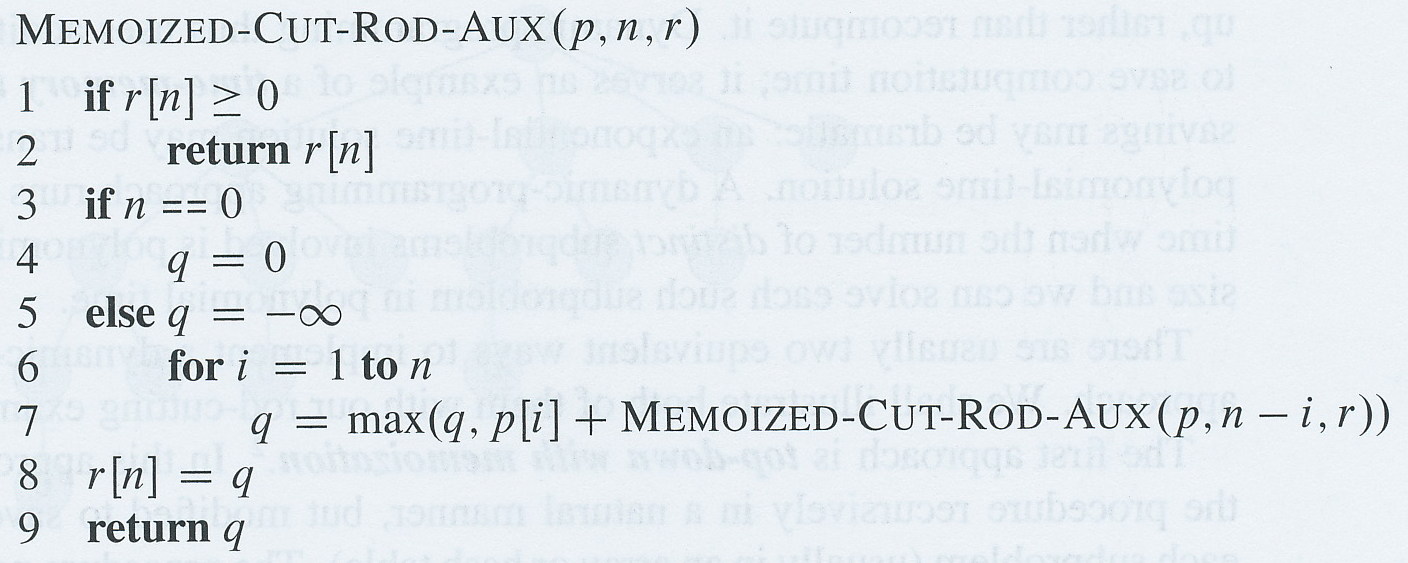 BOTTOM-UP-CUT-ROD
Bottom-up method is actually simpler
Solves subproblems in increasing order of size
If need optimal revenue for rod of length n, then solve problem for lengths of 0 up to n in that order
Line 1 sets up an array, r, to hold the solutions
Line 2 sets r[0] to be 0, since no rod means no revenue!
Lines 3-7 find the optimal solution for rod of length j where j takes all values in order from 1 to n
Line 6 finds the decomposition of the new value of j that gives the best revenue by looking up all the max revenues for smaller values in the array r
The max revenue for n is now in the slot in r with index n
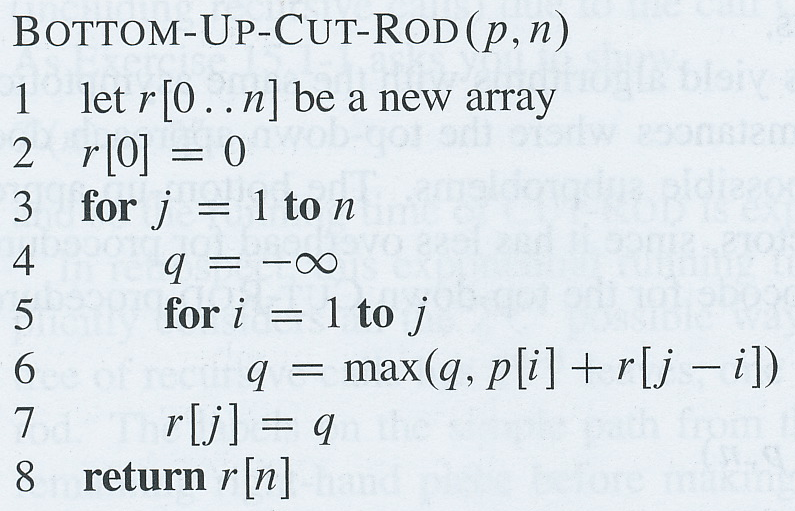 Asymptotic running time
Asymptotic running time is Θ(n2) for both bottom-up and top-down methods
Easy to see this in BOTTOM-UP-CUT-ROD, since has two nested loops of order Θ(n)
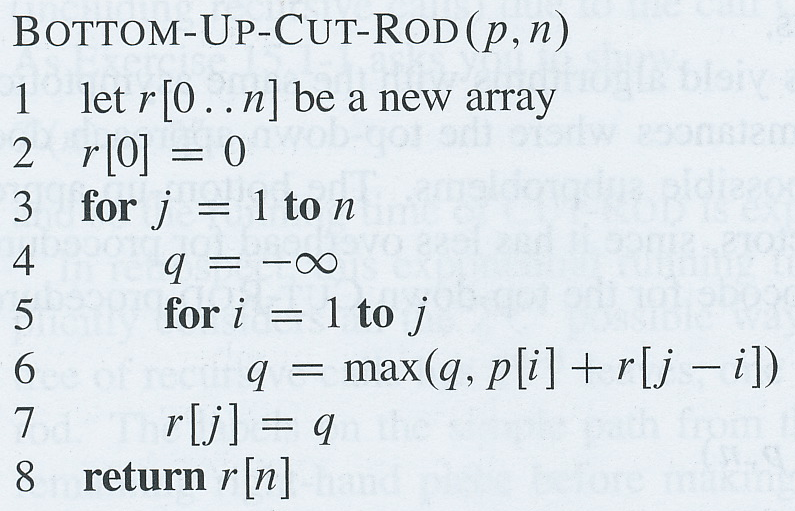 Subproblem graphs
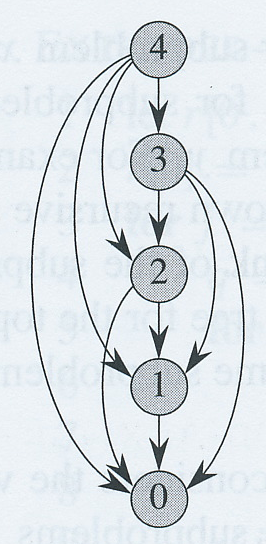 Need to know what subproblems are and how they depend on each-other
Can show this with a subproblem graph
Directed graph with a vertex for each subproblem and edges from each vertex to the vertices for the subproblems that it depends on
In the bottom-up method, the order in which we solve the subproblems is such that all the other problems that a subproblem depends on have already been solved by the time we get to it
vertices are reverse topologically sorted
Running time is proportional to the sum of the number of vertices and the number of edges
Solve each subproblem once (each vertex)
To solve a subproblem, must visit each of the vertices it depends on
Reconstructing a solution
So far, we’ve only calculated how much revenue we can get from a rod of length n
We haven’t got our algorithms to tell us exactly how we’re supposed to cut up the rod to get this maximum revenue
EXTENDED-BOTTOM-UP-CUT-ROD does this
array r[j] stores maximum revenue for rod of size j
array s[j] stores optimal size of first piece to cut for a rod of size j
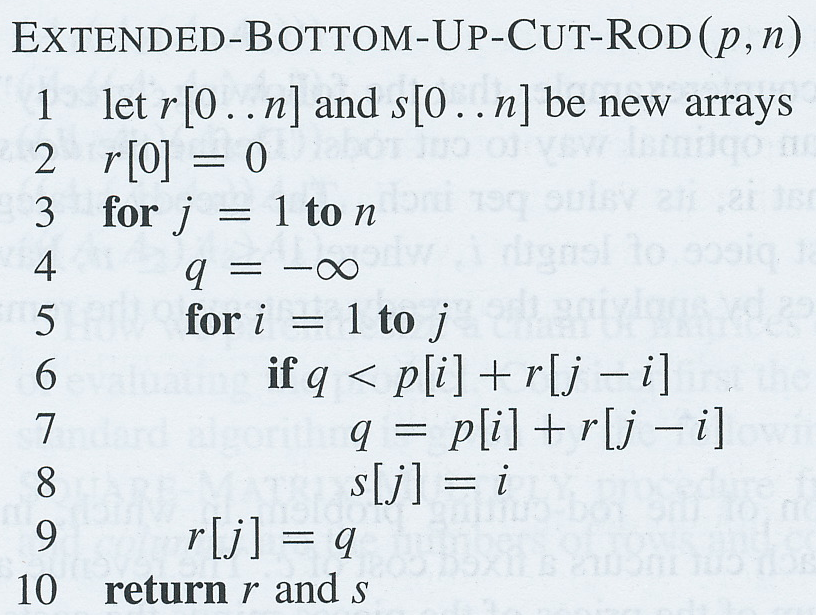 Printing out a rod-cutting solution
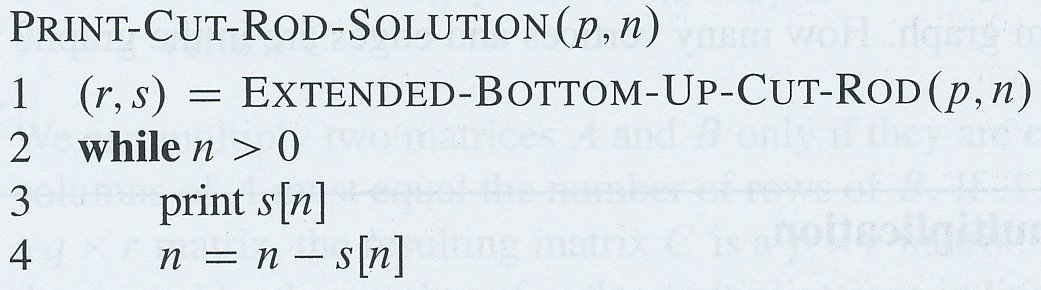 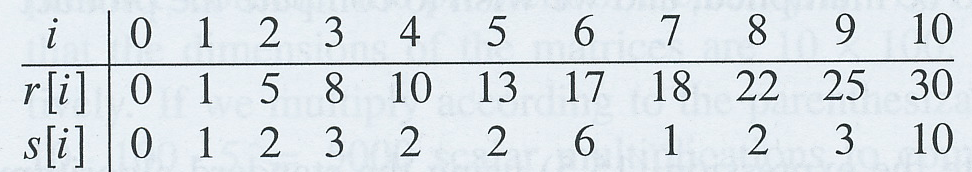 PRINT-CUT-ROD-SOLUTION takes a price table p and a rod size n
Calls EXTENDED-BOTTOM-UP-CUT-ROD to compute array s of optimal first piece sizes
Starting with n, prints out best first cut, then subtracts size of first cut from n and prints out best first cut for new size of n until n is 0
PRINT-CUT-ROD-SOLUTION(p, 7) prints out 
1 (the optimal first cut for 7) and then
6 (the optimal first cut for 7-1)
Subsequences
Suppose A and B are strings such that
A = “abcbdab” and B = “bdcaba”
A subsequence of a string, S, is a sequence that can be formed by deleting elements in S
e.g., “abc”, “acda” are subsequences of A
A common subsequence of two strings, A and B, is a string that is a subsequence of both A and B
e.g., “bd”, “bcb” and “bdab” are common subsequences of A and B
Longest common subsequence
String C is a longest common subsequence (or LCS) of two strings, A and B, if there is no common subsequence of A and B that is longer than C
e.g., if A = “abcbdab” and B = “bdcaba” then “bdab” and “bcba” are both LCSs of A and B
Longest common subsequence problem is that of finding an LCS of two given strings
Used in music information retrieval for comparing melodies and in bioinformatics for comparing gene sequences
LCS problem can be solved efficiently using dynamic programming
Brute-force approach
Given two input strings, X and Y, enumerate all the subsequences of X and check if it’s a subsequence of Y
Keep track of the longest common subsequence
If X has length n, then there are 2n subsequences to check, which is impractical for long strings
Prefix of a string
If X is a string, x1x2...xm, the ith prefix of X, denoted by Xi is x1x2...xi (0 ≤ i ≤ m)
e.g., if X = “abcde” then X3 = “abc”, X0 = “” and X5=“abcde”
Optimal substructure of an LCS
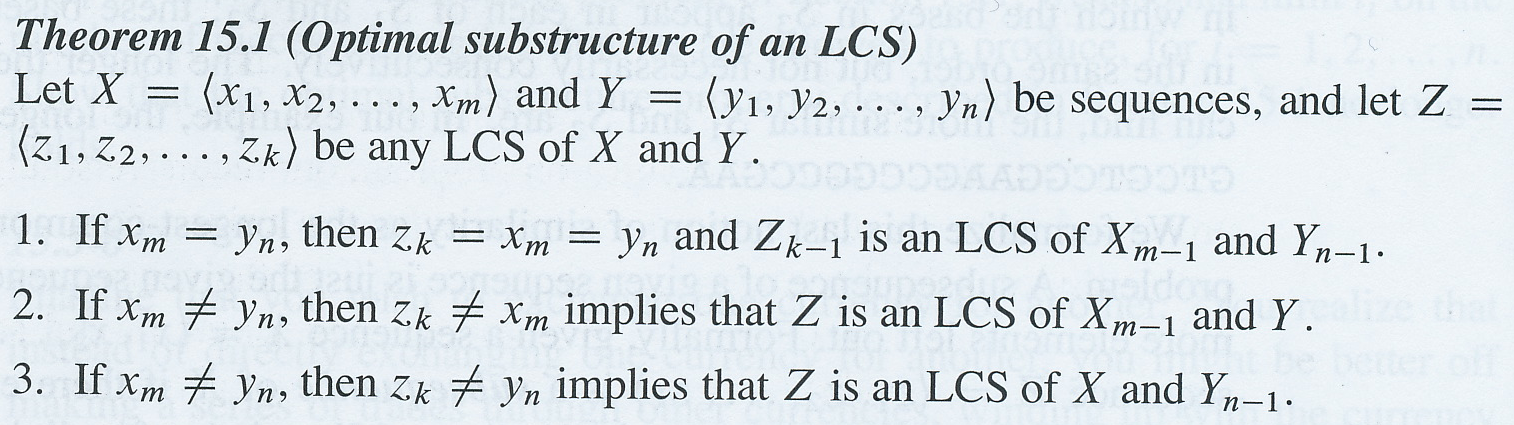 If the last elements in X and Y are the same, then this must also be the last element in the LCS, Z
X = “abcdefg”, Y = “defabcg”, Z = “abcg”
If the last elements of X and Y not the same and the last element in Z is not the last element in X then Z must be an LCS of Y and Xm-1
X = “abcdefg”, Y = “defabcgd”, Z = “abcd”
If the last elements of X and Y are not the same and the last element in Z is not the last element in Y then Z must be an LCS of X and Ym-1
X = “abcdefg”, Y = “defabcgd”, Z = “abcg”
Optimal substructure property of LCS problem
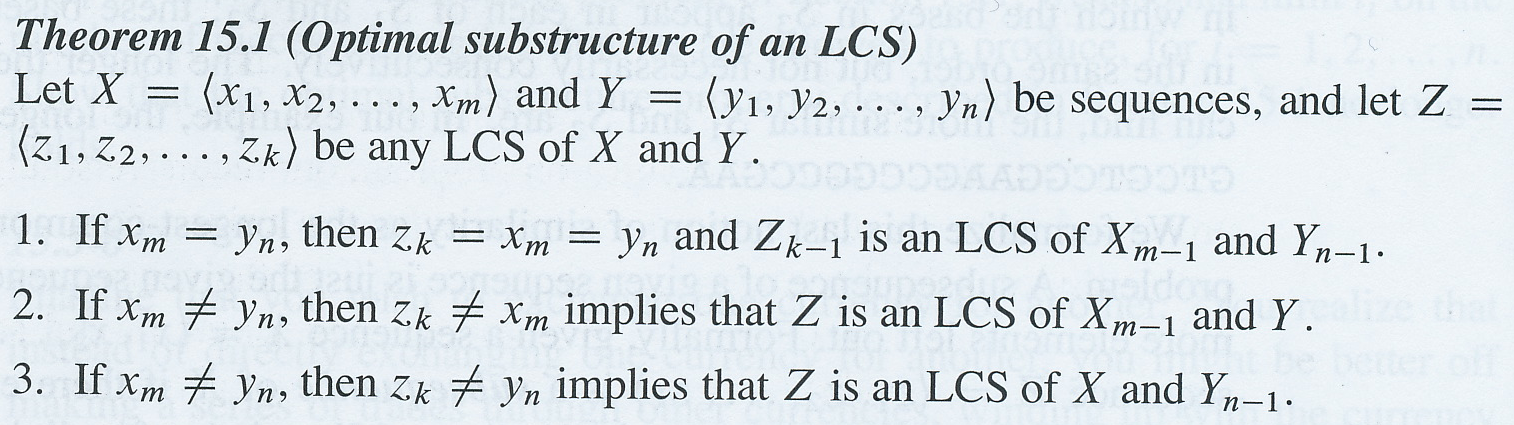 Theorem above tells us that and LCS of two sequences contains within it an LCS of prefixes of the two sequences
LCS problem therefore has optimal substructure property
Optimal solution incorporates optimal solutions to related subproblems, that we can solve independently
LCS: Recursive solution
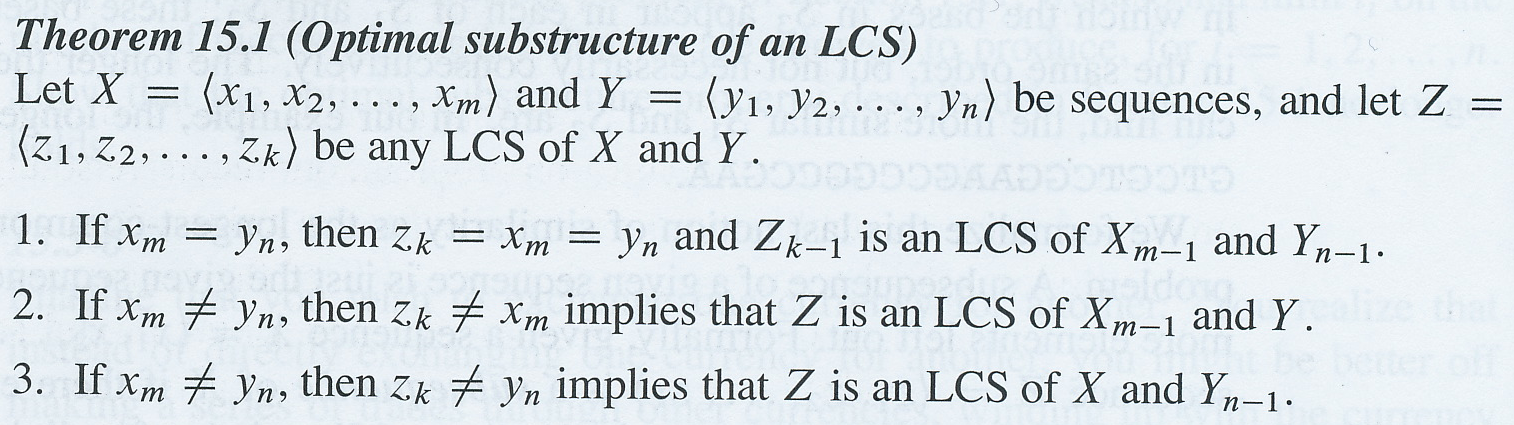 Optimal substructure theorem tells us that we must examine either 1 or 2 subproblems when finding an LCS of X = x1x2...xm and Y = y1y2...yn
If xm = yn, then we need to find LCS of Xm-1 and Yn-1 and then append xm to this to get an LCS of X and Y
If xm ≠ yn, then we need to find 
LCS of Xm-1 and Y, and
LCS of X and Yn-1
and then take the longest of these two
LCS: Overlapping subproblems
X = “abcdefg”, Y = “defabcd”
Last elements not equal: need to find LCS of
LCS(“abcdef”, “defabcd”) (last elements not equal)
	LCS(“abcdef”, “defabc”)	LCS(“abcde”, “defabcd”)LCS(“abcdefg”, “defabc”) (last elements not equal)
	LCS(“abcdefg”, “defab”)
	LCS(“abcdef”, “defabc”)
Actually there are a lot of overlapping sub-problems!
Recursive solution
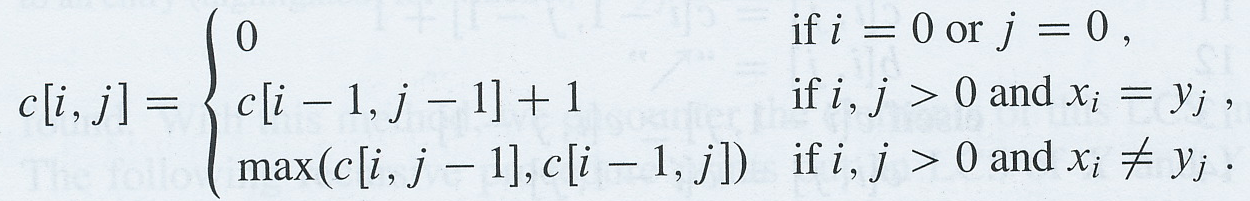 c[i,j] is the length of an LCS of the prefixes, Xi and Yj
X = “abcbcd”, Y = “bccbedf” LCS is “bc”, c[4,3] = 2
If i = 0 or j = 0, then one of the prefixes is empty so the LCS length is 0
If last elements in prefixes are the same, then c[i,j] is one more than c[i-1,j-1]
If last elements of prefixes are not the same, then c[i,j] is the greater of c[i,j-1] and c[i-1,j]
Nature of problem allows us to eliminate all but at most two possible subproblems of relevance for any given pair of strings
Computing length of an LCS
Equation above lets us easily write an exponential time recursive algorithm to solve LCS problem
But there are only Θ(mn) distinct subproblems since there are m prefixes for X and n prefixes for Y
We can use dynamic programming to compute the LCS bottom-up
LCS-LENGTH
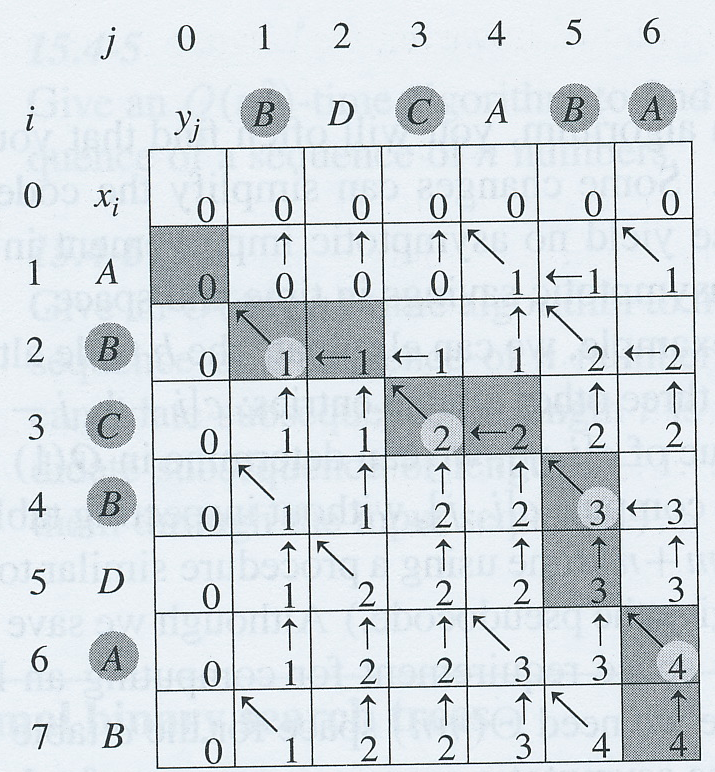 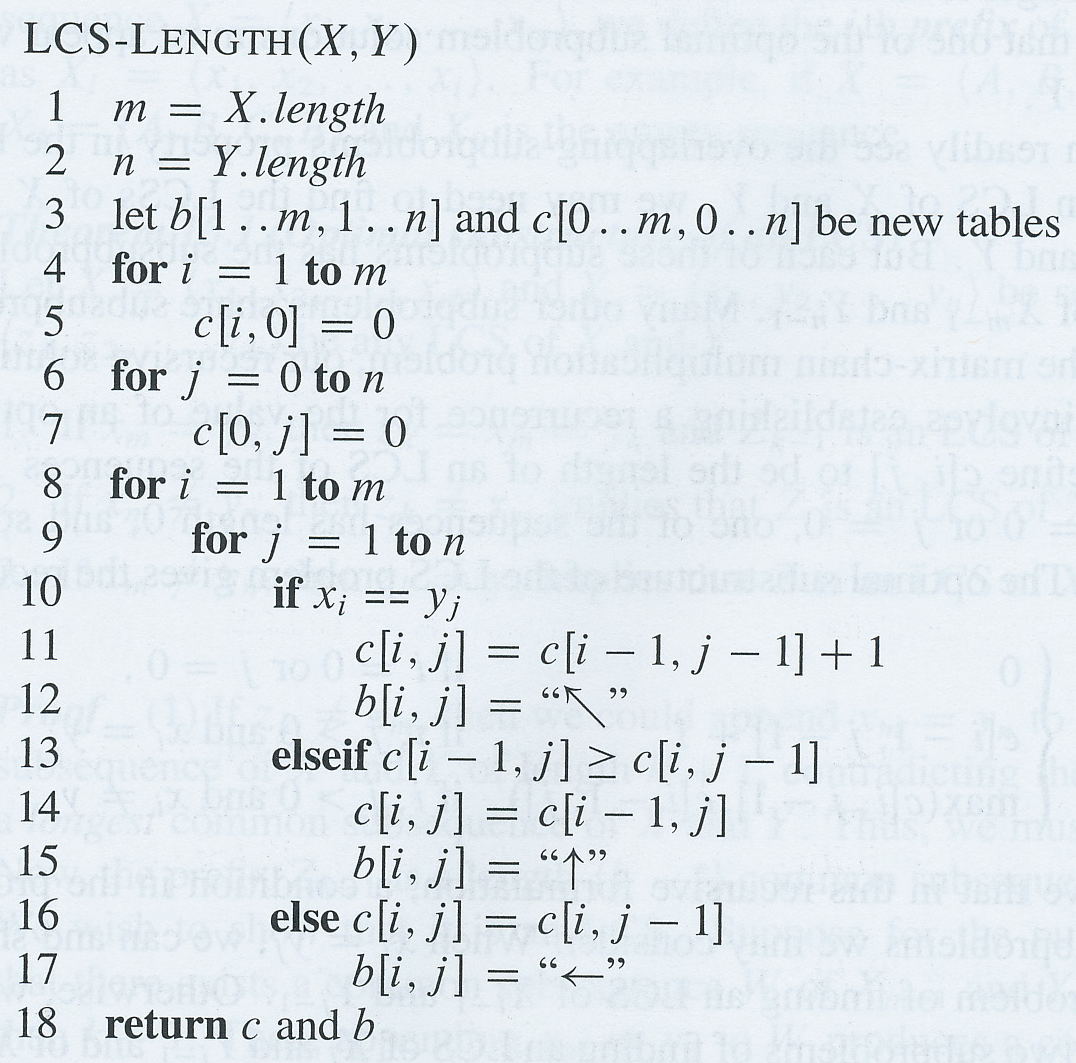 Entries calculated in row-major order
b[i,j] points at optimal subproblem solution chosen when computing c[i,j]
Procedure returns tables b and c
c[m,n] gives length of LCS of X and Y
Runs in Θ(mn) time
cf. exponential time of brute-force method!
Printing out an LCS
Table b lets us construct an LCS in O(m+n) time
Start at b[m,n] and follow the arrows through the table
If we encounter a  at b[i,j] then that means that xi = yj and this element is a character in the LCS that LCS-LENTH found
Means we find the LCS characters in reverse order
PRINT-LCS(b, X, X.length, Y.length) prints out an LCS of X and Y in forward order in O(m+n) time
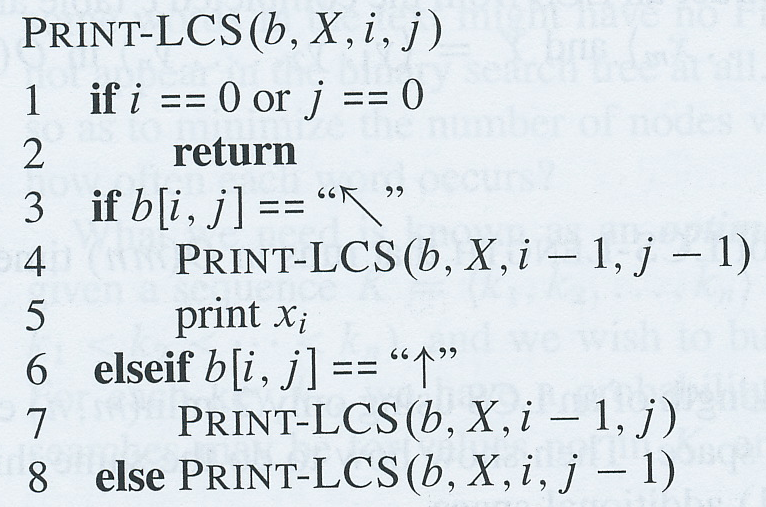